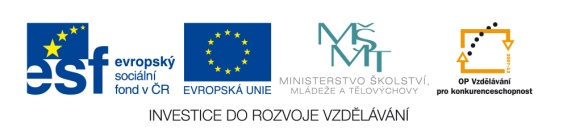 VÝUKOVÝ MATERIÁL ZPRACOVÁN V RÁMCI PROJEKTU EU PENÍZE ŠKOLÁM

Registrační číslo projektu: CZ.1.07/1.4.00/21.2852

Šablona:         III/2         č. materiálu: VY_32_INOVACE_408

        Jméno autora:        Mgr. Kateřina Sepešiová
                                       Třída/ročník:           VIII.
                                       Datum vytvoření:  2013
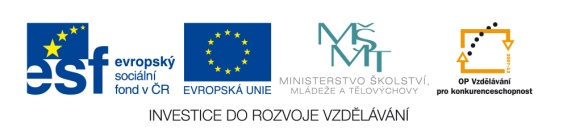 Vzdělávací oblast:                          Člověk a společnost

Vzdělávací oblast:                          Člověk a společnost
Tematická oblast:                           Ústava	
Předmět:                                         Výchova k občanství
Výstižný popis způsobu použití: Materiál vhodný pro výkladovou hodinu.
 Klíčová slova:                                   Ústava, psaná a nepsaná ústava, pružná a tuhá       
                                                             ústava, preambule, hlava, obsah Ústavy ČR        
Druh učebního materiálu:             Powerpointová  presentace
ÚSTAVA ČESKÉ REPUBLIKY
Ústava
základní zákon státu 

žádné jiné zákony nemohou být v rozporu s Ústavou České republiky

vymezuje práva a povinnosti občanů, strukturu zákonodárné, výkonné a soudní moci, povinnosti hlavy státu, státní symboly

součástí ústavního pořádku ČR je Listina základních práv a svobod
Druhy ústav
psané
= dokument má speciální uzákonění (většina států)
nepsané
= vývoj na základě zvyku (Velká Británie)

pružné
= ke změně stačí přijetí zákona
tuhé
= změna vyžaduje ústavní zákon (většina ústav)
Preambule
My, občané České republiky v Čechách, na Moravě a ve Slezsku, v čase obnovy samostatného českého státu,věrni všem dobrým tradicím dávné státnosti zemí Koruny české i státnosti československé, odhodláni budovat, chránit a rozvíjet Českou republiku v duchu nedotknutelných hodnot lidské důstojnosti a svobody jako vlast rovnoprávných, svobodných občanů, kteří jsou si vědomi svých povinností vůči druhým a zodpovědnosti vůči celku, jako svobodný a demokratický stát, založený na úctě k lidským právům a na zásadách občanské společnosti, jako součást rodiny evropských a světových demokracií,odhodláni společně střežit a rozvíjet zděděné přírodní a kulturní, hmotné a duchovní bohatství, odhodláni řídit se všemi osvědčenými principy právního státu, prostřednictvím svých svobodně zvolených zástupců přijímáme tuto Ústavu České republiky.
Preambule
Jak jste rozuměli tomu, co jsme si právě přečetli?

K čemu úryvek náleží?

Je důležitý? Proč?




= úvodní slavnostní prohlášení občanů České republiky
Struktura ústavy
preambule



následuje 113 článků uspořádaných do osmi „hlav“
Seřaď názvy jednotlivých hlav ústavy
moc zákonodárná
územní samospráva
přechodná závěrečná ustanovení
Nejvyšší kontrolní úřad
Česká národní banka
podstata a zásady našeho demokratického státu
moc soudní
moc výkonná
Zdroje
Ústava České republiky [online]. [cit. 2013-03-01]. Dostupné z: http://www.psp.cz/docs/laws/constitution.html
JANOŠKOVÁ, Dagmar, Monika ONDRÁČKOVÁ a Dagmar ČÁBALOVÁ. Občanská výchova 8: Rodinná výchova 8 : příručka učitele pro základní školy a víceletá gymnázia. 1. vyd. Plzeň: Fraus, 2005, 303 s. ISBN 80-723-8394-9.